CERN Strategy for Crab Cavities


 E. Ciapala, E. Jensen, J. Tuckmantel.
CERN

US-LARP CM14

Fermilab, April 26-28, 2010.
CERN Strategy for Crab Cavities - 14th LARP Collaboration Meeting April 2010
1
CERN Strategy for Crab Cavities
Crab Cavities – Introduction
CC09,  Chamonix 2010
IR Upgrade 
Compact cavities
Study Issues
Conventional cavities
Milestones
Conclusions
CERN Strategy for Crab Cavities - 14th LARP Collaboration Meeting April 2010
2
Global and Local Schemes
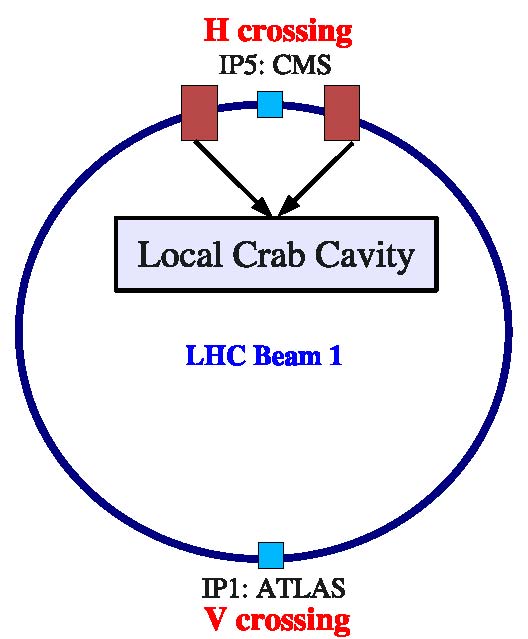 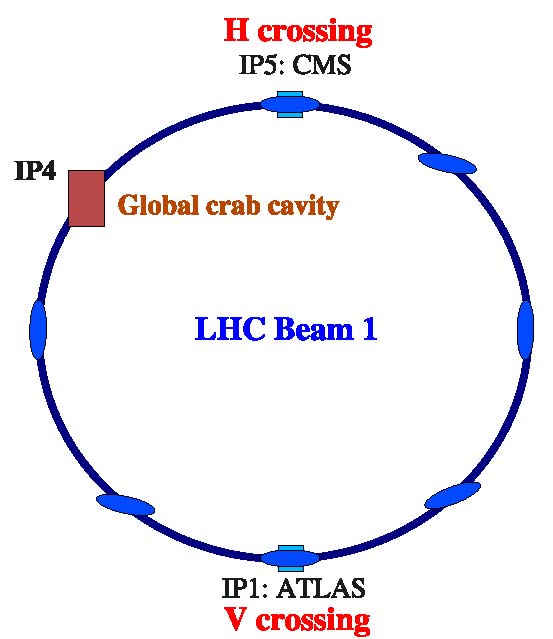 phase I/II
F. Zimmermann
CERN Strategy for Crab Cavities - 14th LARP Collaboration Meeting April 2010
3
CC Workshop 2009 & Conclusions
Time scale for 2014/15 shutdown too short, even to install a Global Scheme in IR4
 Space reservations in IR4 for ADT upgrade and ACN installation needed to be kept open
Better to longer-term pursue Local Scheme around the experimental IRs, using compact cavities.
‘Down select’  the compact cavity options
CC09 Wind-up meeting

Crab Cavities considered a very attractive option compared to intensity increase, further work strongly encouraged by CERN management.

BUT Do not use LHC as a test bed !
Issues with machine protection to be studied

Test a Crab Cavity first in SPS
Look at possibility of installing the ex-KEK crabs in SPS.
CERN Strategy for Crab Cavities - 14th LARP Collaboration Meeting April 2010
4
LHC IR upgrade proposal
Nominal luminosity 1.0E34 with 1.1E11 particles/bunch
Ultimate 2.3E34 with 1.7E11/bunch (Needs cryo upgrade in IRs)
Upgrade for 5-6E34, keeping 1.7E11 needs (amongst other things)
New triplets with lowest possible β* (~20 cm), based on high field Nb3Sn (or Nb3Al)
Compensation of geometric effect with crab cavities
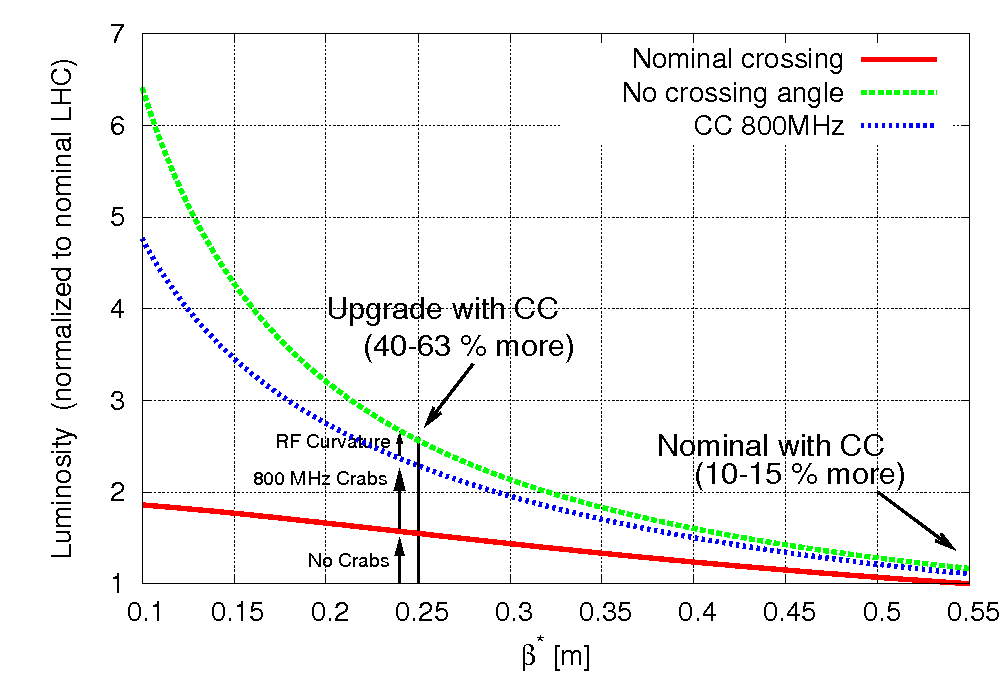 Considerable luminosity increase for β* <25 cm
CERN Strategy for Crab Cavities - 14th LARP Collaboration Meeting April 2010
5
Compact Crab Cavities
Main Goal : Compact Crab Cavities for LHC Local Scheme


Since  CC09 down-selection has evolved..

Some candidates fitting in the normal 194 mm beam separation regions:-


HWDR JLAB      J. Delayen
HWSR SLAC      Z. Li
DR   UK,JLAB    G. Burt/H. Wang
Kota   KEK          Kota

Covered in talk by R. Calaga, and
 dedicated talks by
J. Delayen and Zenghai Li.
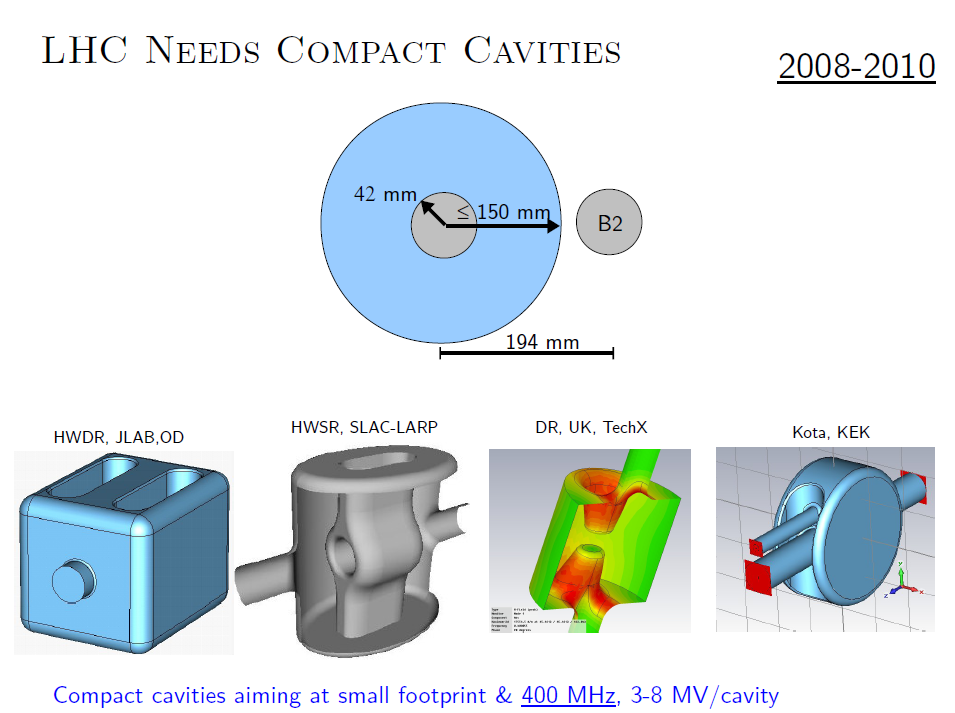 CERN Strategy for Crab Cavities - 14th LARP Collaboration Meeting April 2010
6
On Compact Crab Cavities for LHC Local Scheme
Comparison based on basic common parameter set, e.g.
Beam separation 194 mm CL to CL
Beam pipe diameter 42 mm
 Frequency 400 MHz
 Integrated kick identical
On the down selected options: 
Do the full design (mech. drawings) – (perhaps also do this for other preferred designs) 
Construct copper prototypes (to check construction methods)
Build Niobium versions
Do bare cavity tests
Construct couplers 
Design of HOMs,  RF components
Design & Build  cryostats
Test in SPS …. 

A  strong R&D program with hardware prototyping needs to continue.
CERN Strategy for Crab Cavities - 14th LARP Collaboration Meeting April 2010
7
Studies
Fundamental  issues:

Machine protection
Collimation
Orbit control, orbit feedback
Impedance, Q external, power requirements

Operational issues :

Tuning, 
Ramping,
RF noise
Effects of RF trips

See next talk R. Calaga
Inter related
CERN Strategy for Crab Cavities - 14th LARP Collaboration Meeting April 2010
8
KEK Crab Cavity in SPS
A working group under E. Metral  (CERN) has made a preliminary study (end 2009) with some basic conclusions:-   R. Calaga – next talk

=> First tests could only be in 2012
Power system (IOT) needed, LLRF & Controls
Probably need to power test & condition before installing in SPS..

CRAB SPS Studies by Hyung Jin KIM   ( Acc Systems B)
CERN Strategy for Crab Cavities - 14th LARP Collaboration Meeting April 2010
9
Conventional Elliptical Cavities
‘Conventional’ elliptical cavities 
 Global Scheme discounted due to time scale imposed by IR upgrade in 2014/5
 Space availability in IR4 was  also a concern
BUT
Time constraints changed due to merging of upgrade phases   (new proposal….)
Space reservation in IR4 for ACN now less likely  to be needed (SPS RF system upgrade)
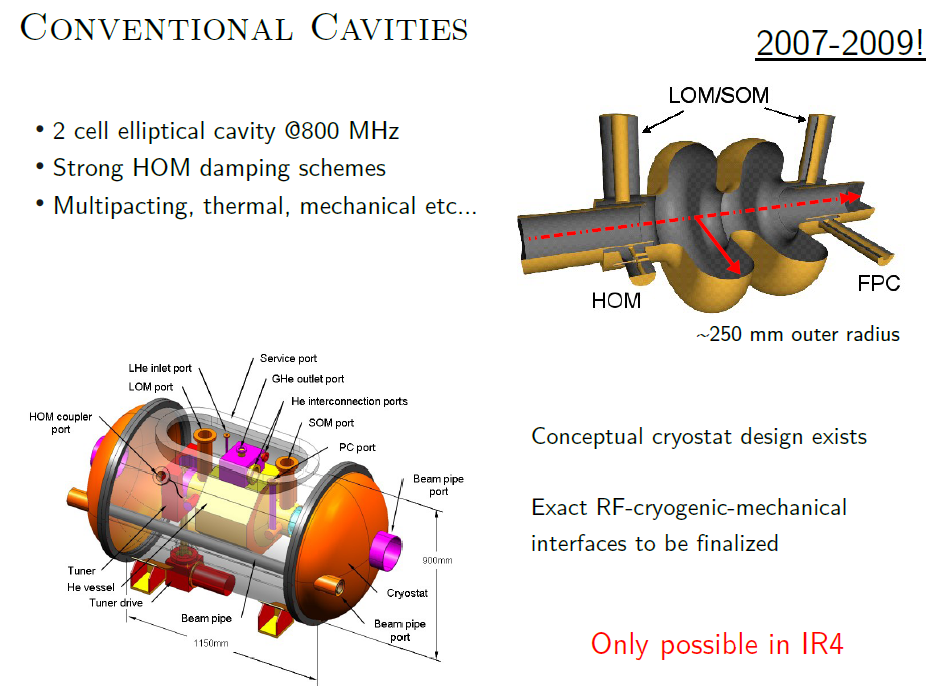 Detailed  study 
       by  Liling Xiao, Zenghai Li ,CC09
Test of Conventional CC in SPS or LHC IR4…
Mitigation of risk on embarking on long R&D program for compacts
Limited fundamental development needed
Interest in doing a CC test in SPS at  a nominal frequency (no bunch pattern restrictions)
Possibility to test the cavity in LHC
     Test of Global Scheme in LHC (with some luminosity gain possible)
CERN Strategy for Crab Cavities - 14th LARP Collaboration Meeting April 2010
10
Timeline
Milestones :

Towards a full local scheme around IRs 1 and 5 in 2018.

First compact cavity with cryostat mid 2014 ?

SPS test of compact cavity 2014/15, use elliptical if this appears unachievable ?

Possible test in IR4 could follow to demonstrate luminosity

Production and test  of compacts 2015-2017

Installation 2017/2018
CERN Strategy for Crab Cavities - 14th LARP Collaboration Meeting April 2010
11
Conclusions
IR upgrade Phases 1 & 2 may now become a single upgrade
Crab cavities offer significant luminosity improvement, without intensity increase, important issue for LHC and the whole injector chain.
“Highly speculative”  but needs to be pursued vigorously
Has become an integral & important part of the upgrade study 
(L. Rossi Task Force)
Baseline is compact cavities with elliptical as back up for proof of principle & studies in SPS at an early stage
Important beam studies need to be continued.

There are many challenges: 
          Beam issues, machine protection, SC technology…..

 Talks at this meeting
 Dedicated meeting on CCs Wednesday p.m.
CERN Strategy for Crab Cavities - 14th LARP Collaboration Meeting April 2010
12